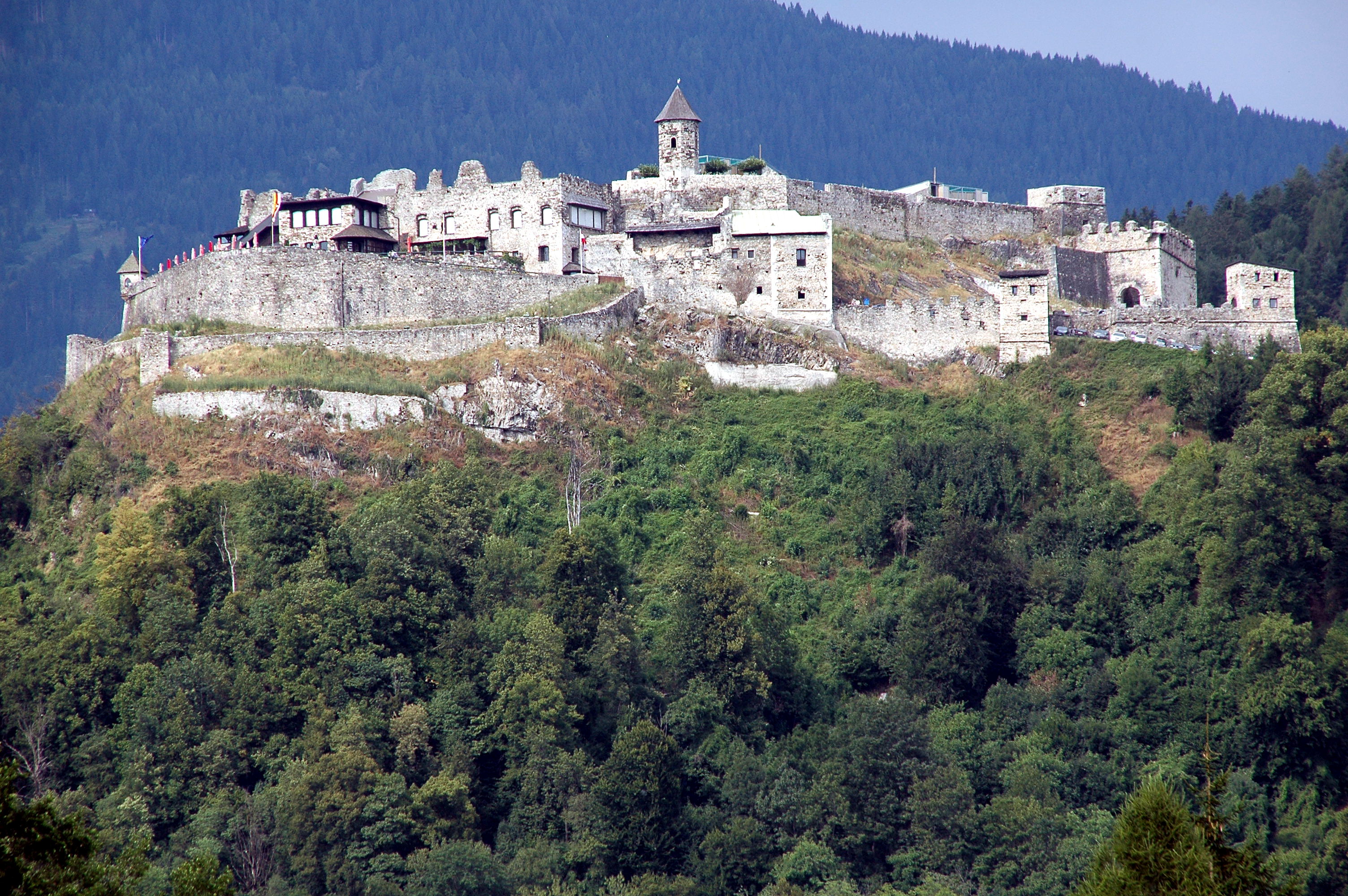 Burg Landskron
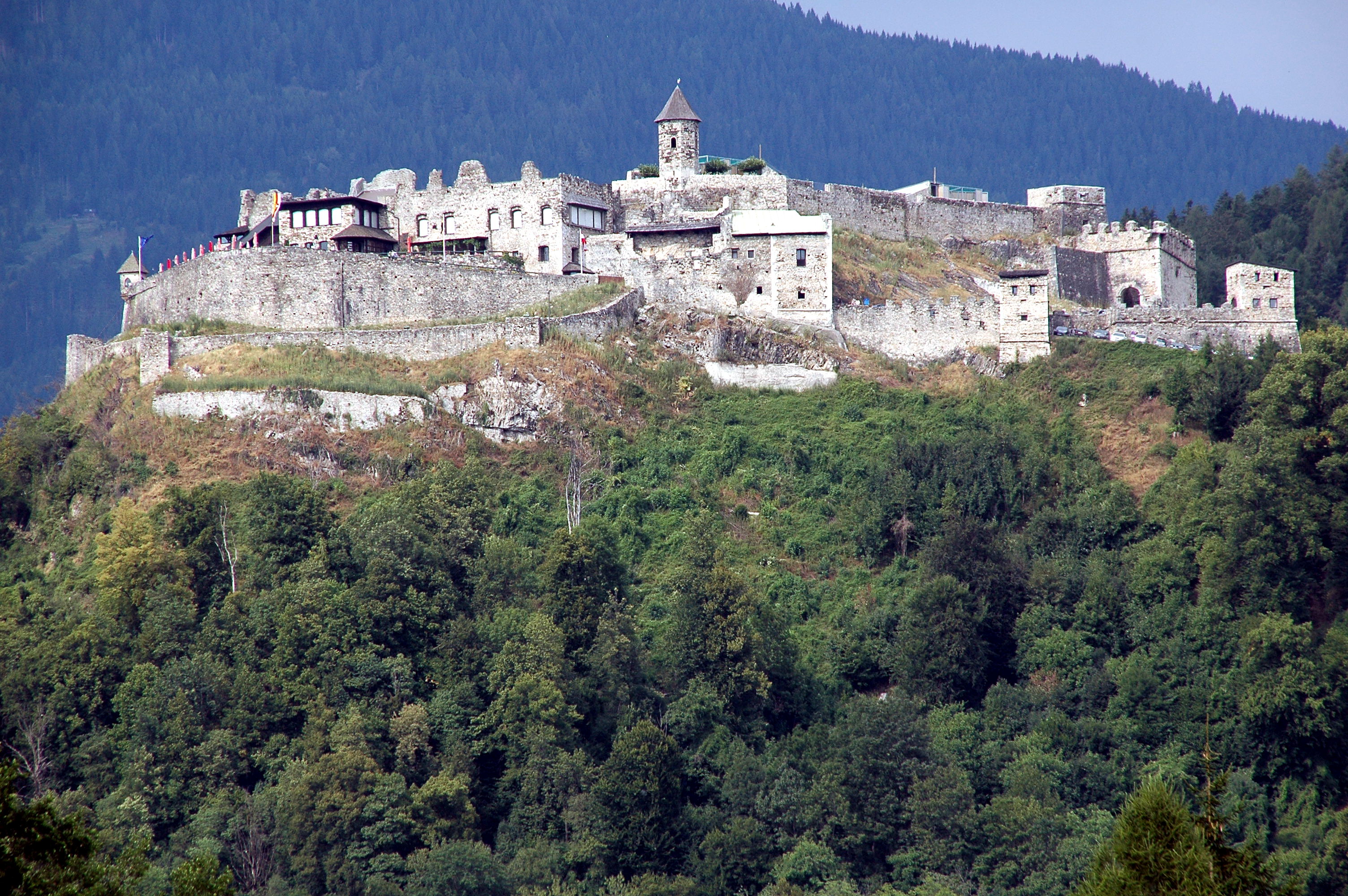 Burg Landskron
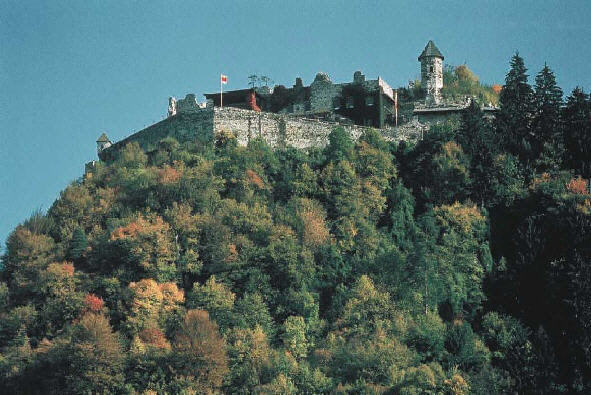 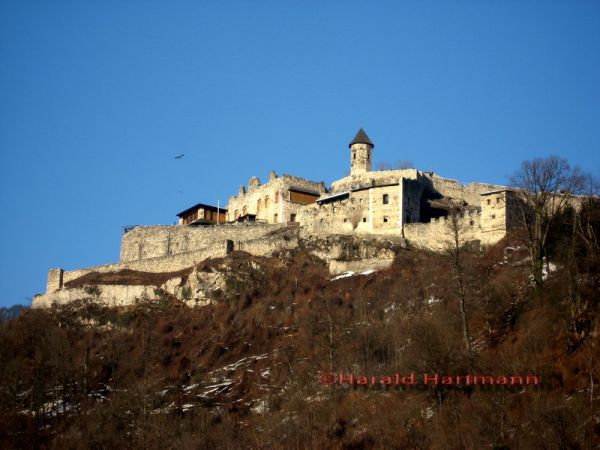 Burg Landskron liegt am Ossiacher See im Österreich.
Dort befindet sich ein einzigartiger Greifvogel – Zoo in Europa.
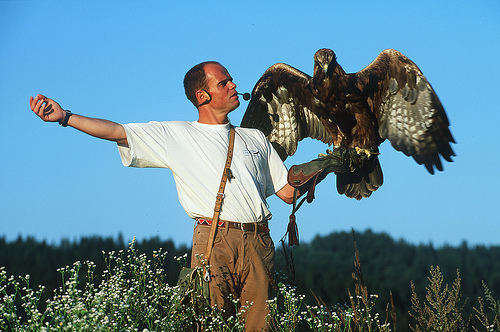 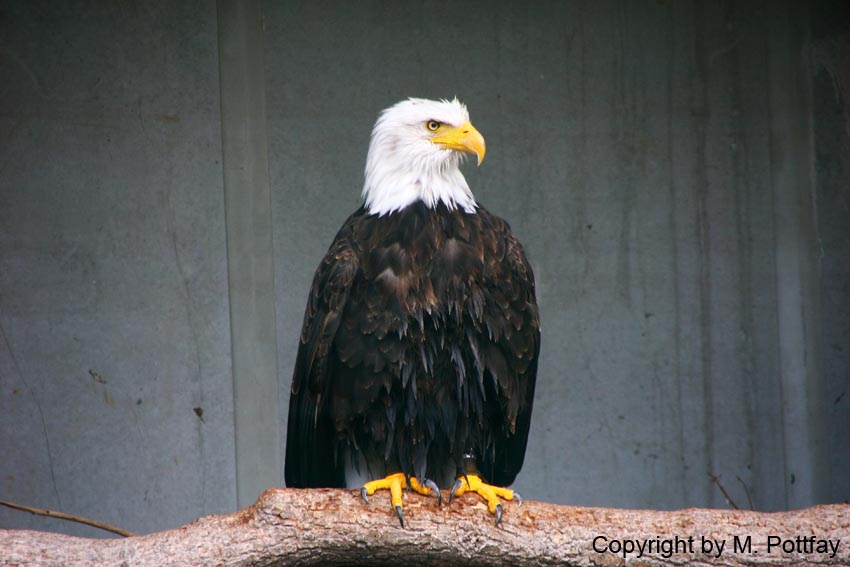 Es findet auch eine interessante Adler-Flugschau statt.
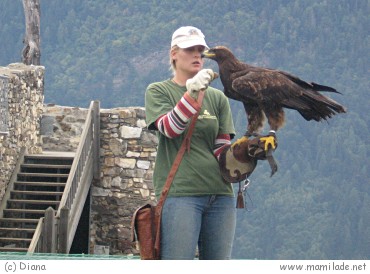 Zanimljivosti - unutrašnjost
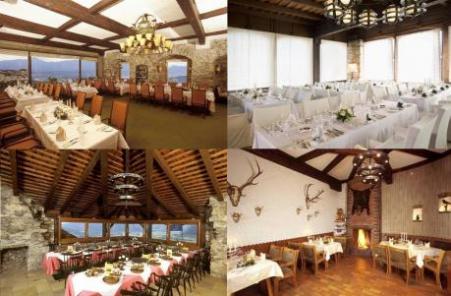 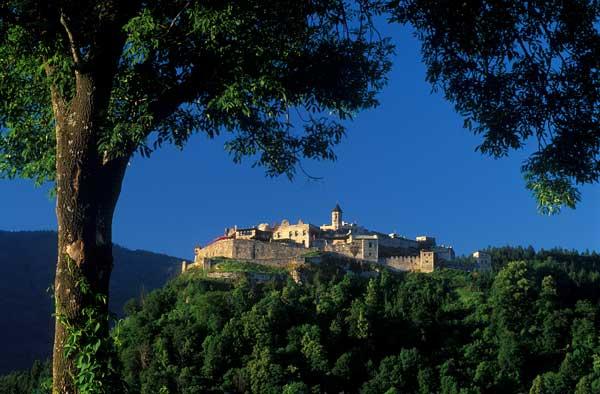 Grad Landskron je prekrasan dvorac u Austriji, gdje se ljeti održavaju poznati primjeri ptica grabljivica za širu javnost. Smješten je u Koruškoj, sjeveroistočno od Villacha, 135 m visoke stjenovite visoravni.
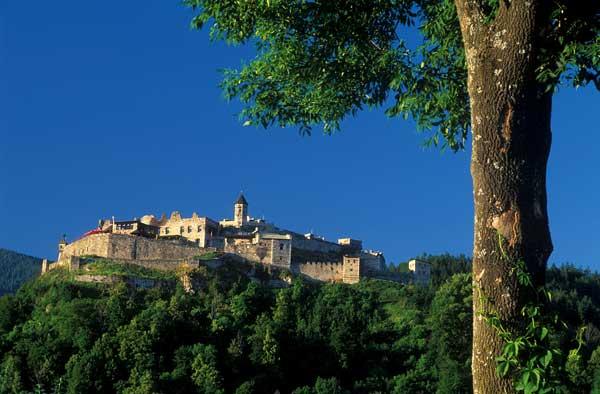 Mjesto, gdje i danas stoji dvorac je bio naseljen već u antici. Izgradnja dvorca započela tek nakon 1028.
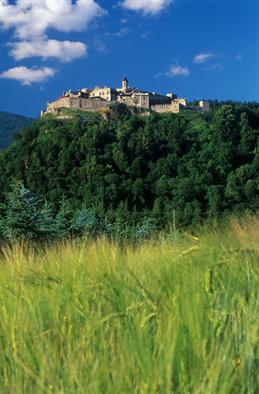 Od 1330 Grad Landskron često mijenja vlasnika. Tijekom svog postojanja, zbog svoje lokacije, dvorac izgorio nekoliko puta. Nakon posljednjeg požara je upravo popravljao krov i zgrada pala u zapuštenost.
Više informacija
http://www.burg-landskron.at/


Kraj
Vielen Dan für Ihre Aufmerksamkeit in der mündlichen Verhandlung.
Wenn jemand irgendwelche Fragen zu dieser Präsentation?
Made by: Neven Boltek, 6.b